2015 Nisan Ayı İhracat Rakamları 
Basın Toplantısı




1 Mayıs 2015
Bayburt
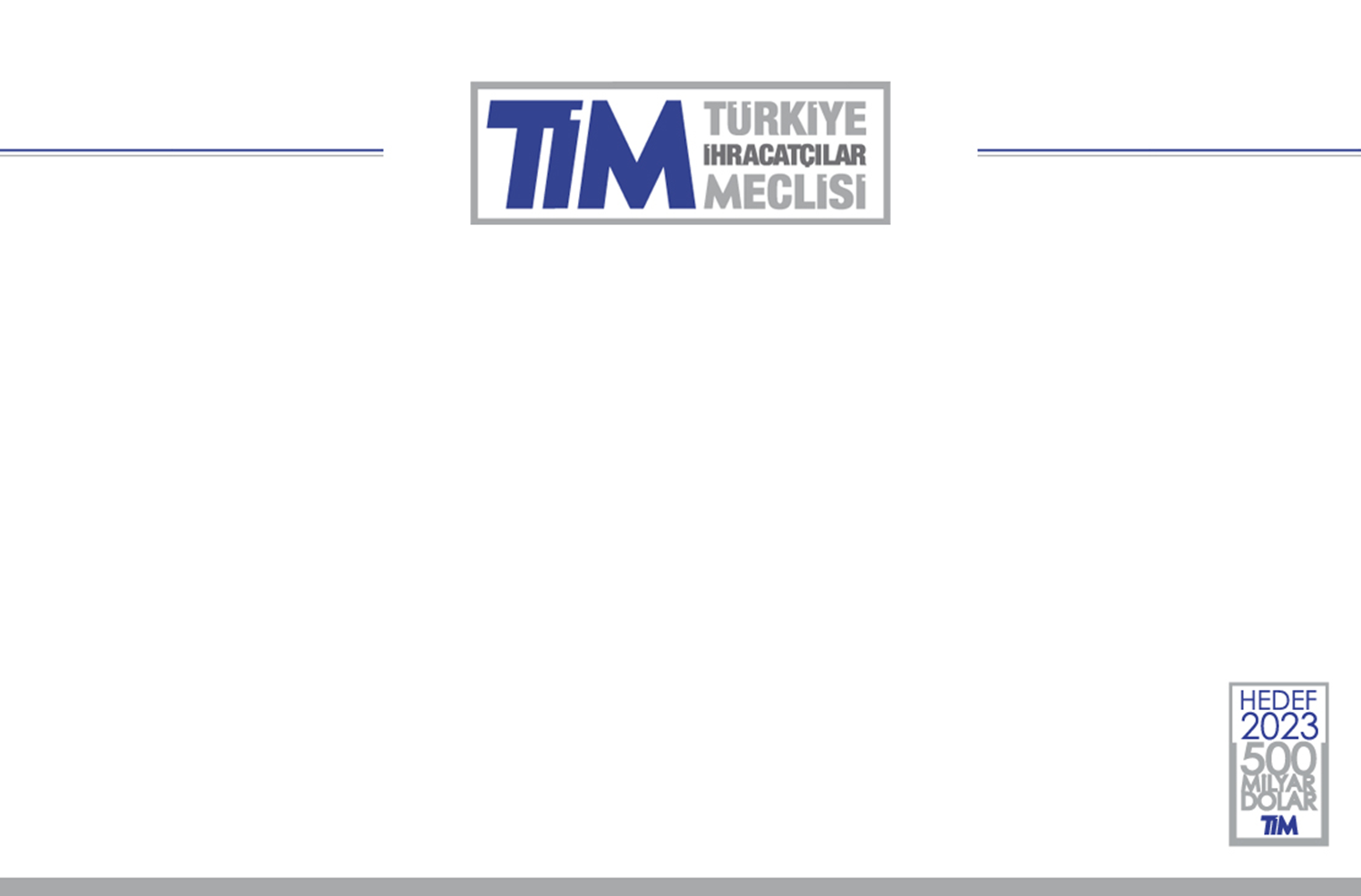 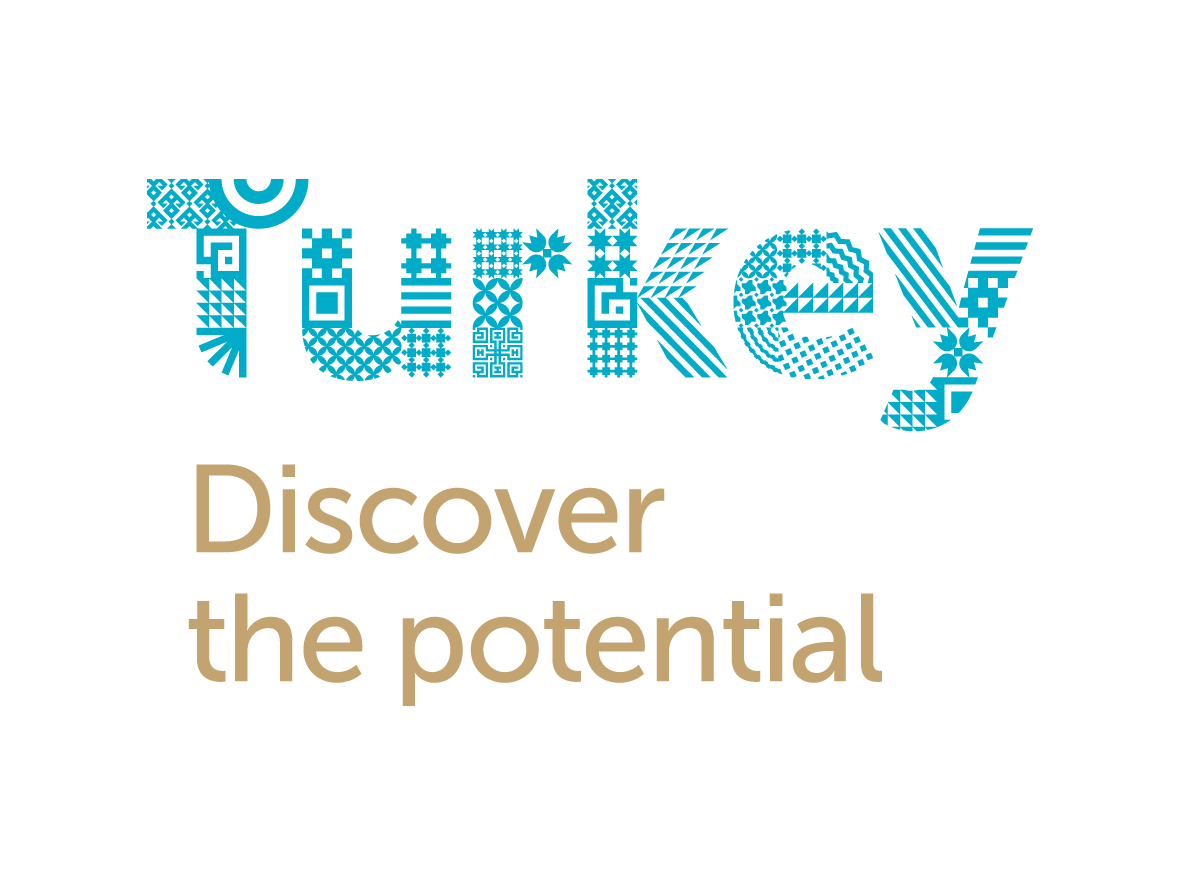 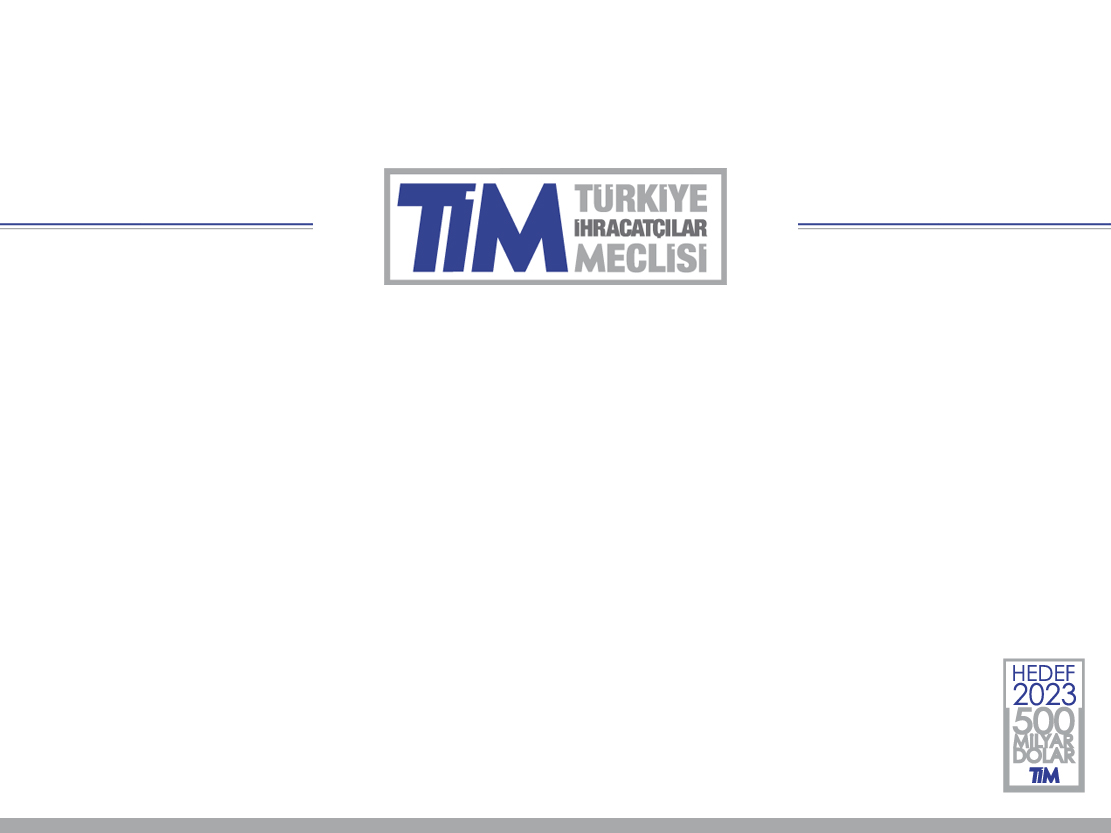 2015 NİSAN AYI 
İHRACAT RAKAMLARI (’000 $)
2
2015 NİSAN AYI 
ANA SEKTÖRLERİN KIRILIMLARI
3
2015 OCAK-NİSAN DÖNEMİ 
İHRACAT RAKAMLARI (‘000 $)
4
SON 12 AYLIK DÖNEMDE
İHRACAT RAKAMLARI (‘000 $)
5
2015 – NİSAN AYINDA EN FAZLA
İHRACAT YAPAN İLK 5 SEKTÖR (‘000 $)
6
2015 – NİSAN AYINDA EN FAZLA
İHRACAT YAPILAN İLK 10 ÜLKE (‘000 $)
7
2015 – NİSAN AYINDA EN FAZLA
İHRACAT YAPILAN İLK 10 ÜLKE (% Değ.)
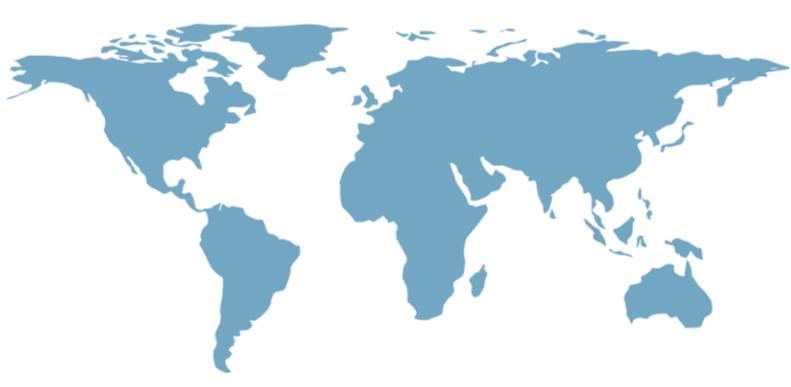 10. Rusya 
-%41
2. İngiltere -%8
1. Almanya -%10
5. ABD 
%2
6.  Fransa
-%15
3. Irak  
-%23
7. İspanya    -%10
4. İtalya 
-%12
8. S.Arabistan %23
9. Mısır
%36
8
2015 OCAK-NİSAN DÖNEMİNDE EN FAZLA
İHRACAT YAPILAN İLK 10 ÜLKE (‘000 $)
9
2015 – NİSAN AYINDA EN FAZLA
İHRACAT YAPILAN İLK 5 ÜLKE GRUBU (‘000 $)
10
2015 OCAK-NİSAN AYLARINDA EN FAZLA
İHRACAT YAPILAN İLK 5 ÜLKE GRUBU (‘000 $)
11
2015 OCAK-NİSAN AYLARINDA 
İLK 10 AB ÜLKESİNE EURO BAZINDA İHRACAT (‘000 €)
12
2015 – NİSAN AYINDA 
EN ÇOK İHRACAT YAPAN İLK 10 İL (‘000 $)
13
2015 – NİSAN AYINDA EN FAZLA
İHRACAT YAPILAN İLK 10 İL (% Değ.)
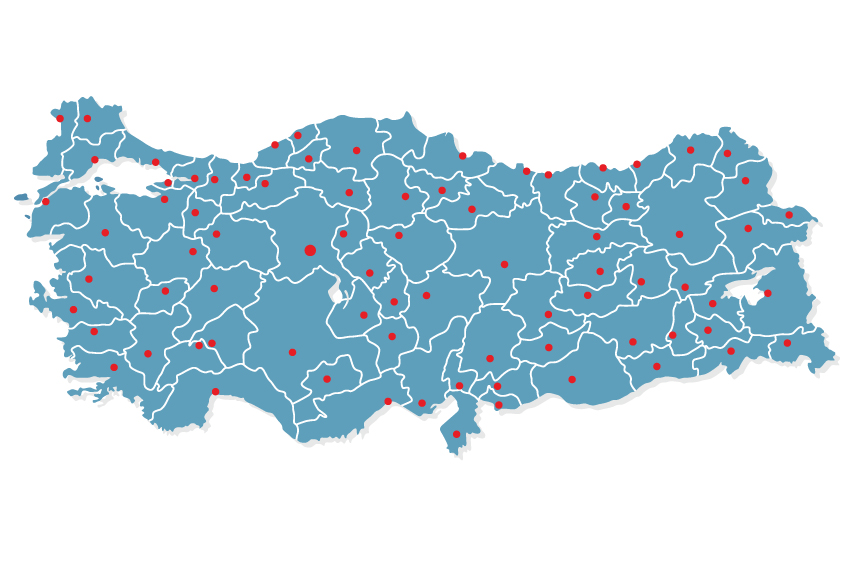 2. Kocaeli 
-%4
1. İstanbul 
-%8
10. Sakarya
 -%35
3. Bursa
- %13
5. Ankara
-%7
7. Manisa    -%21
4. İzmir 
-%13
8. Denizli 
-%15
6. Gaziantep 
-%9
9. Hatay
%12
14
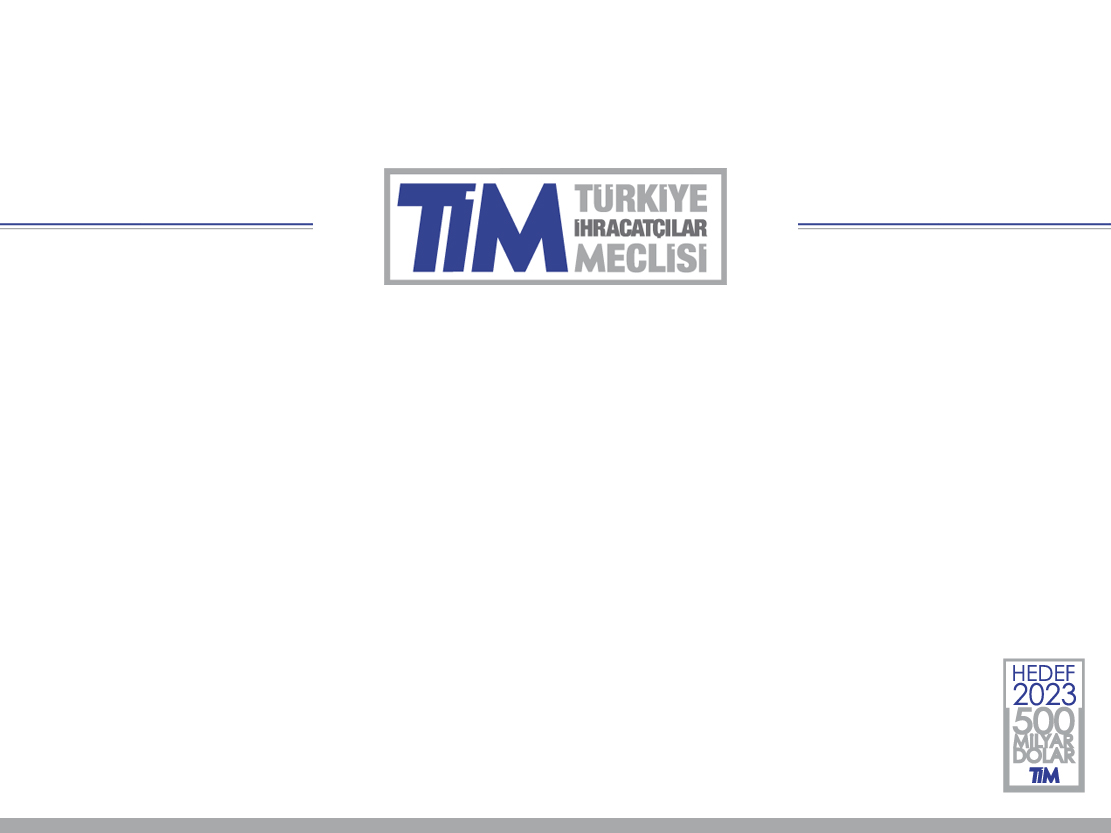 1 Mayıs 2015 || TİM Nisan Ayı 
İhracat Verileri Sunumu
Teşekkürler.
www.tim.org.tr | www.timtv.com.tr
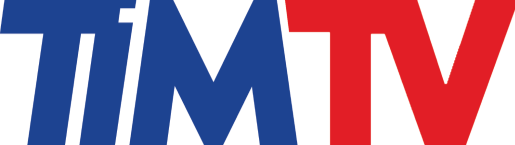 twitter.com/turkihracat
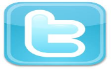 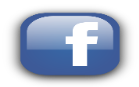 facebook.com/IhracatcilarMeclisi